Lewis & Clark High School
LC Science Pathways
LC Course Catalog
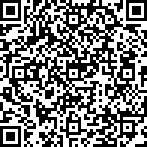 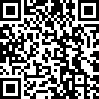 AP Physics 1
OR
AP Physics C
Calculus Based
LC Science Pathways
AP Environmental Science
AP
Chemistry
AP
Biology
Anatomy &
Physiology
Earth & Space Science
TBD – Future Course
General
Physics
Successful in 
Algebra 1 & Geometry
Honors
Biology
Further
Farther
Deeper 
 r
General
Chemistry
Successful in 
Algebra 1
Environmental
Chemistry
Less Math
More Conceptual
Real World Application
General 
Biology
Honors
Chemistry
Further, Farther, Deeper 
More Math
Honors
Physics 
Research Based 
Science Course
AP Physics 1
OR
AP Physics C
Calculus Based
Conceptually Focused Science Pathways
AP Environmental Science
AP
Chemistry
AP
Biology
Anatomy &
Physiology
Earth & Space Science
TBD – Future Course
General
Physics
Successful in 
Algebra 1 & Geometry
Honors
Biology
Further
Farther
Deeper
General
Chemistry
Successful in 
Algebra 1
Environmental
Chemistry
Less Math
More Conceptual
Real World Application
General 
Biology
Honors
Chemistry
Further, Farther, Deeper 
More Math
Honors
Physics
Research Based 
Science Course
AP Physics 1
OR
AP Physics C
Calculus Based
College Ready Science Pathways
AP Environmental Science
AP
Chemistry
AP
Biology
Anatomy &
Physiology
Earth & Space Science
TBD – Future Course
General
Physics
Successful in 
Algebra 1 & Geometry
Honors
Biology
Further
Farther
Deeper
General
Chemistry
Successful in 
Algebra 1
Environmental
Chemistry
Less Math
More Conceptual
Real World Application
General 
Biology
Honors
Chemistry
Further, Farther, Deeper 
More Math
Honors
Physics 
Research Based 
Science Course
AP Physics 1
OR
AP Physics C
Calculus Based
STEM Majors Honors/AP Science Pathways
AP Environmental Science
AP
Chemistry
AP
Biology
Anatomy &
Physiology
Earth & Space Science
TBD – Future Course
General
Physics
Successful in 
Algebra 1 & Geometry
Honors
Biology
Further
Farther
Deeper
General
Chemistry
Successful in 
Algebra 1
Environmental
Chemistry
Less Math
More Conceptual
Real World Application
General 
Biology
Honors
Chemistry
Further, Farther, Deeper 
More Math
Honors
Physics 
Research Based 
Science Course
LC Science Pathways Biomedical Focus
AP
Chemistry
AP Environmental Science
AP
Biology
AP 
Physics 1
Grade Level
Medical Innovation
PLTW Year 4
Research Project
12
Anatomy & Physiology
OR
Human Body Systems
Medical Interventions
PLTW Year 3
11-12
Honors
Biology
Further, Farther, Deeper 
More Math
General
Chemistry
Successful in 
Algebra 1
Human Body Systems
PLTW Year 2
10-11
Honors
Chemistry
Further, Farther, Deeper 
More Math
Principles of Biomedical Science 
PLTW Year 1
General 
Biology
9-10
LC Science Pathways Engineering Focus
AP
Chemistry
AP Environmental Science
AP
Biology
AP 
Physics C
AP 
Computer Science Principles
Principles of Engineering
Successful in Algebra 2
Civil Engineering & Architecture
General
Chemistry
Successful in 
Algebra 1
Honors
Biology
Further, Farther, Deeper 
More Math
General
Physics
Successful in 
Algebra 1 & Geometry
Honors
Chemistry
Further, Farther, Deeper 
More Math
Intro to Engineering Design
PLTW Year 1
General 
Biology
Honors
Physics 
Research Based 
Science Course